Kiểm tra bài cũ
9 : 3         6 : 2
15 : 3         2 × 2
 2 × 5         30 : 3
=
>
=
Thứ tư ngày 29 tháng 4 năm 2020
Toán
Một phần ba
Hình vuông được chia làm mấy phần bằng nhau?
3 phần bằng nhau.
Có mấy phần đã tô màu?
Có 1 phần được tô màu.
Chia hình vuông thành ba phần bằng nhau, lấy một phần được một phần ba hình vuông.
Thứ tư ngày 29 tháng 4 năm 2020
Toán
Một phần ba
3 phần bằng nhau
Hình tròn được chia làm mấy phần bằng nhau?
Có mấy phần đã tô màu?
Có một phần được tô màu
Phần tô màu được gọi là gì?
Được gọi là một phần ba hình tròn
Thứ tư ngày 29 tháng 4 năm 2020
Toán
Một phần ba
Trong toán học, để thể hiện một phần ba hình vuông, một phần ba hình tròn… người ta dùng số “một phần ba” và được viết là:
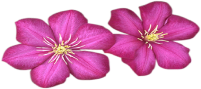 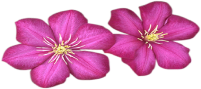 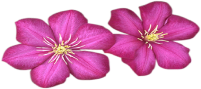 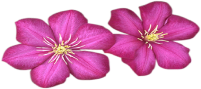 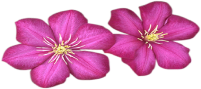 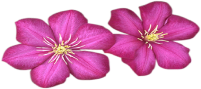 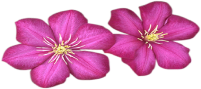 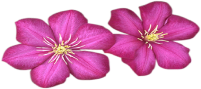 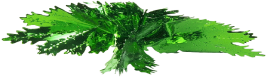 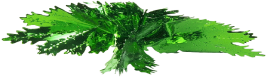 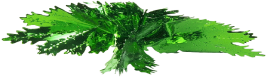 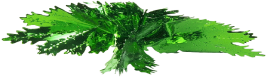 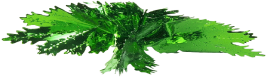 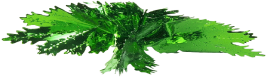 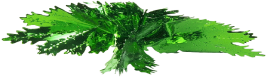 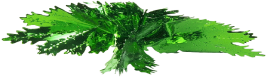 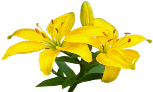 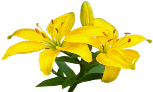 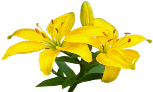 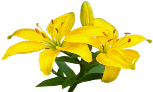 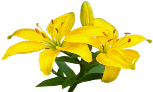 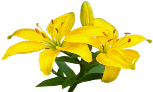 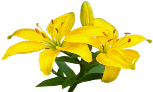 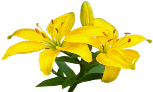 1
3
Đã tô màu       hình nào ?
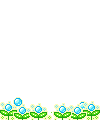 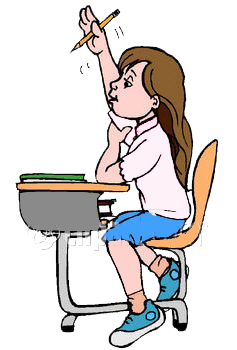 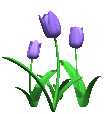 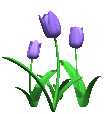 Thực hành: viết một phần ba
1
3
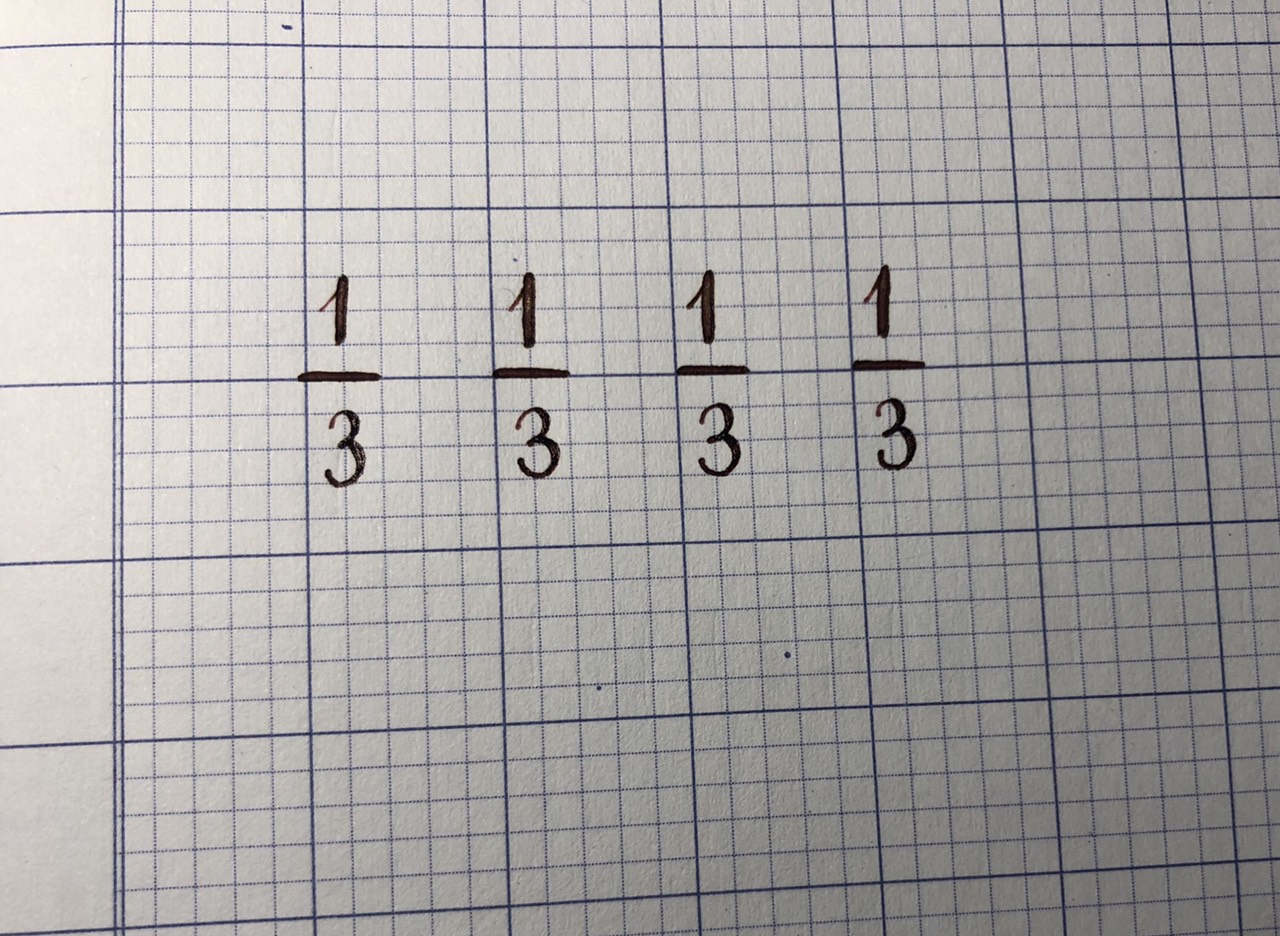 Thứ tư ngày 29 tháng 4 năm 2020
Toán
Một phần ba
Bài 1: Đã tô màu      hình nào?
A
C
B
D
Thứ tư ngày 29 tháng 4 năm 2020
Toán
Một phần ba
Bài 2. Hình nào có      số ô vuông được tô màu?
A
B
C
D
Thứ tư ngày 29 tháng 4 năm 2020
Toán
Một phần ba
Bài 3. Hình nào đã khoanh vào      số con gà?
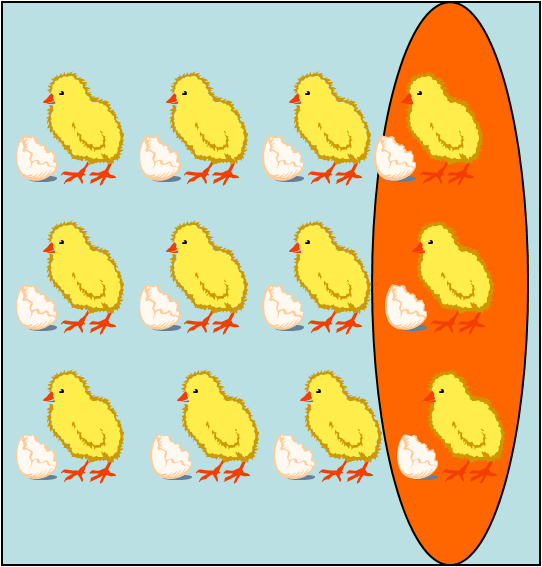 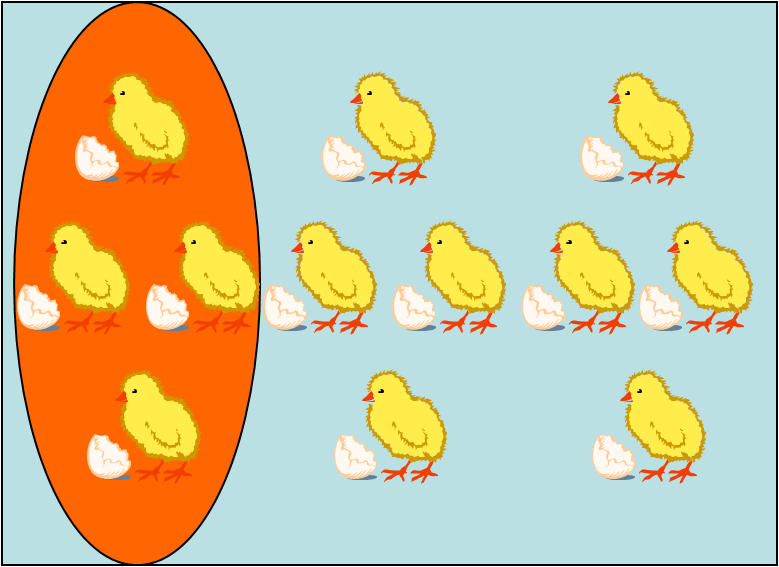 A
B
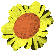 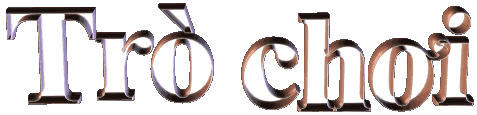 Tìm hình thể hiện
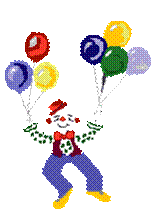 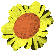 Hình
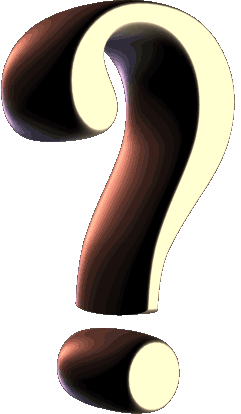 1
2
3
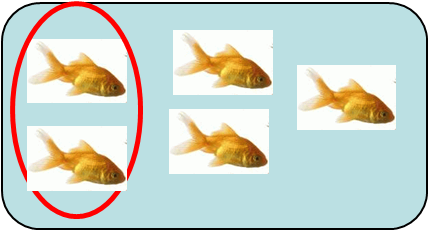 4
5
6
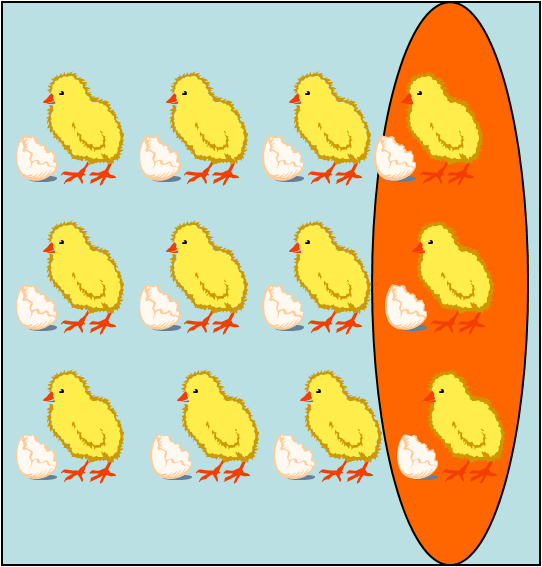 7
8
9
10
Hình
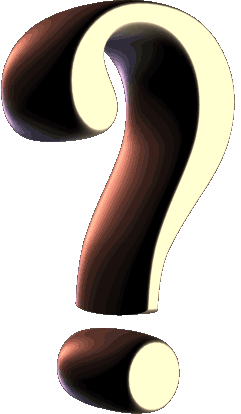 2
1
3
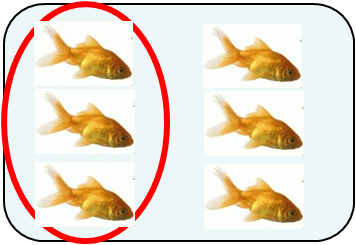 6
4
5
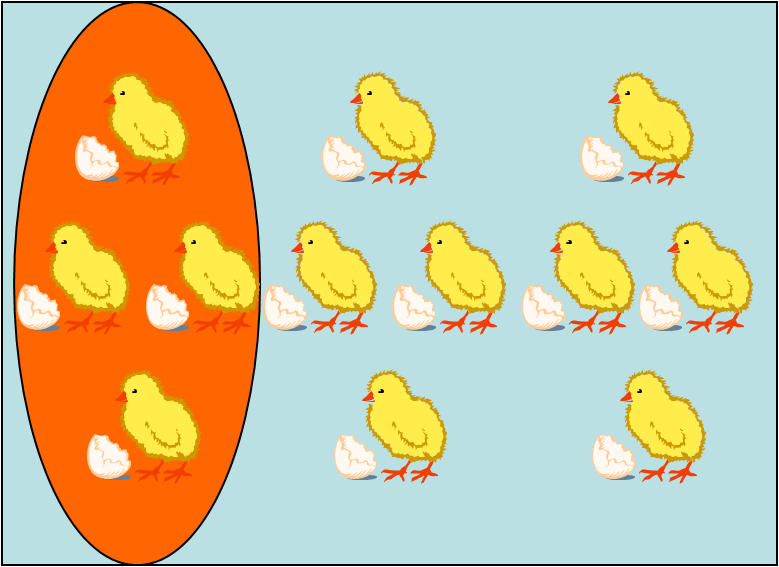 8
10
7
9